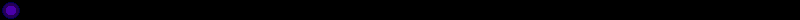 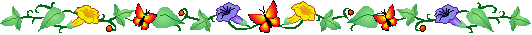 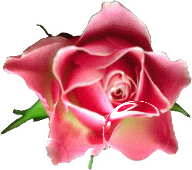 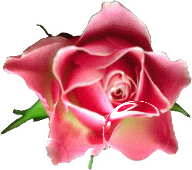 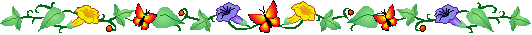 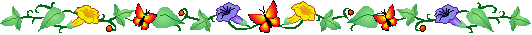 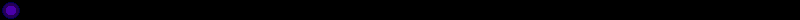 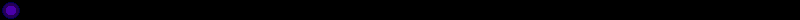 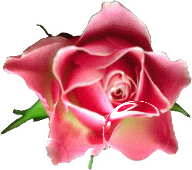 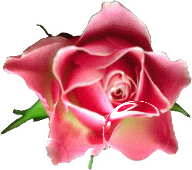 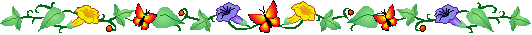 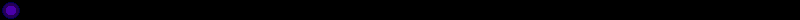 TRƯỜNG TIỂU HỌC ĐÔ THỊ VIỆT HƯNG
NHIỆT LIỆT CHÀO MỪNG CÁC THẦY CÔ GIÁO VỀ DỰ GIỜ
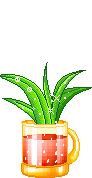 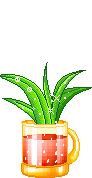 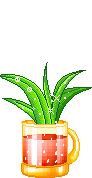 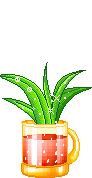 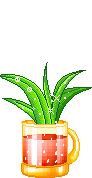 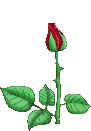 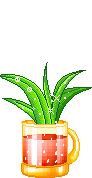 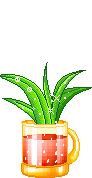 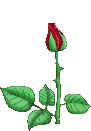 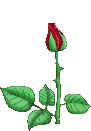 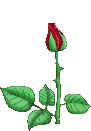 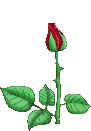 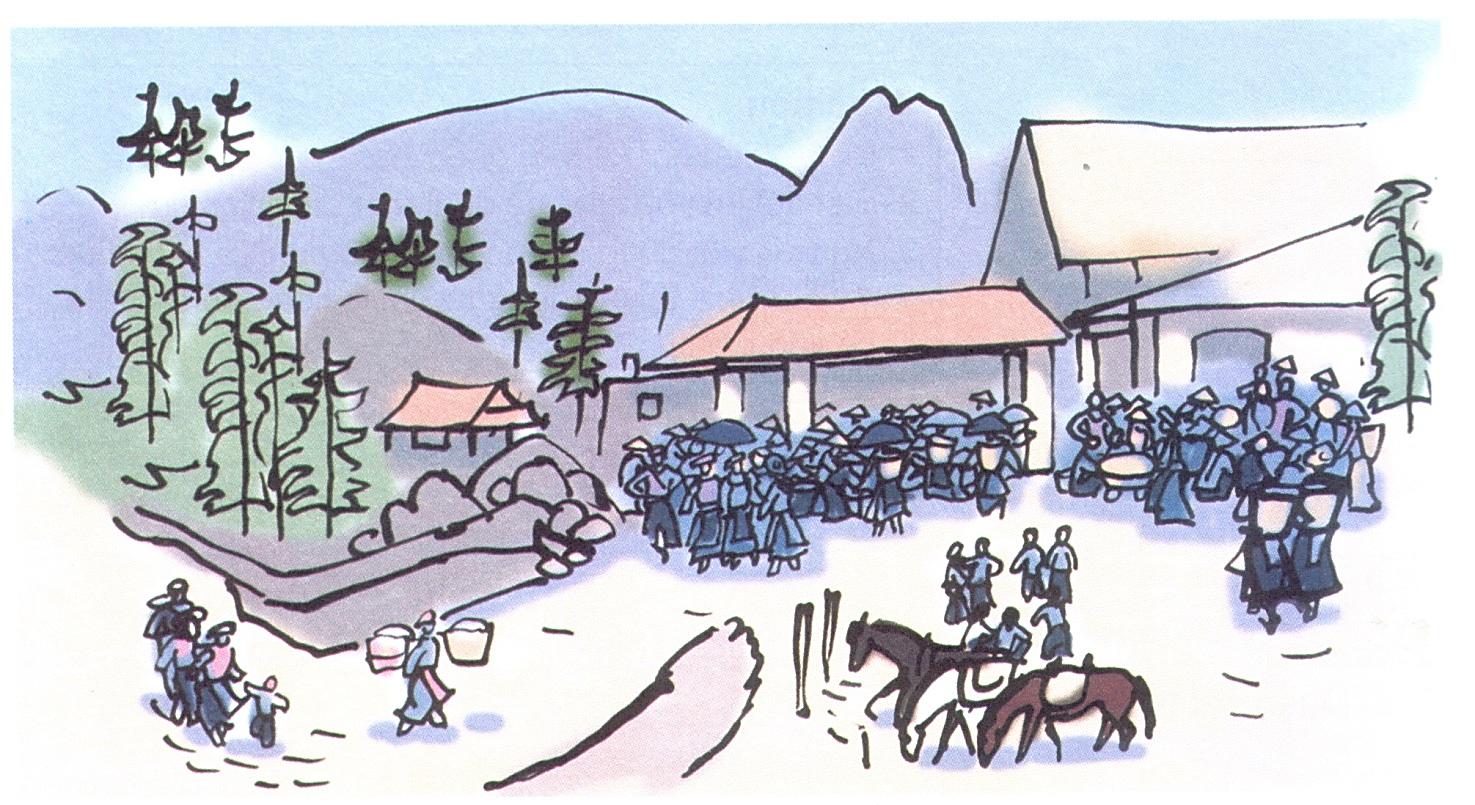 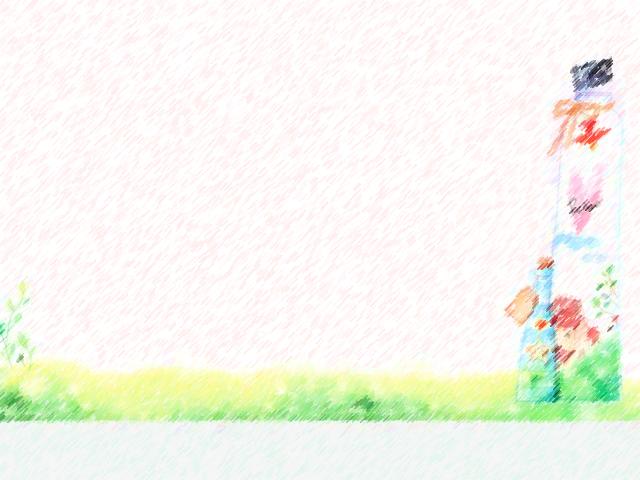 Bài 57
Trăng ơi....
Từ đâu đến ?
Trần Đăng Khoa
Trần Đăng Khoa 
(24/4/1958)
Quê ở Hải Dương
“Trăng ơi... từ đâu đến ?” được trích trong tác phẩm Góc sân và khoảng trời.
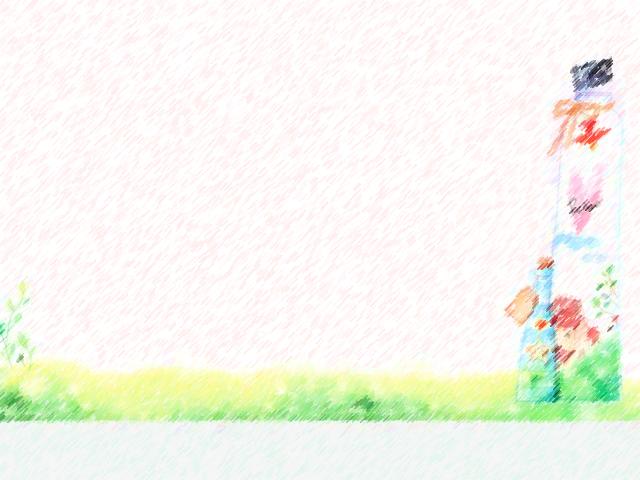 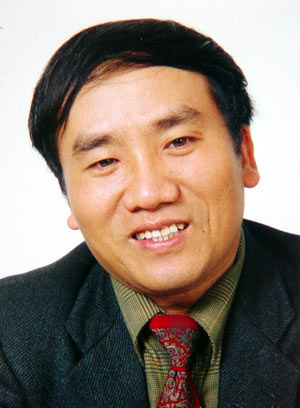 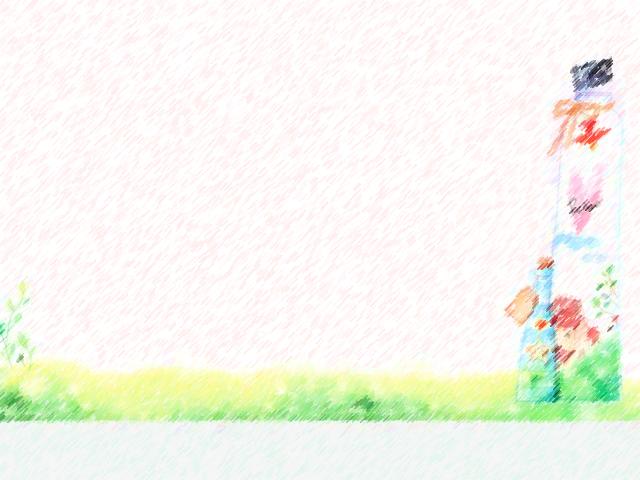 1. Chia đoạn
+ Phần 1 : 2 khổ đầu.
+ Phần 2 : 2 khổ giữa. 
+ Phần 3 : 2 khổ cuối.
Luyện đọc
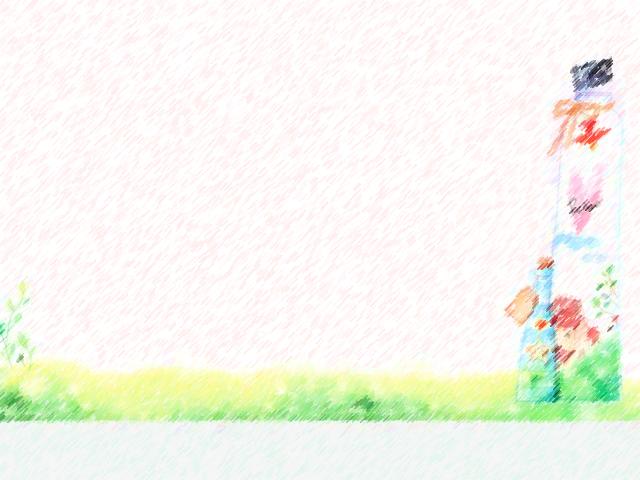 - chín
- lửng lơ
- lời mẹ ru
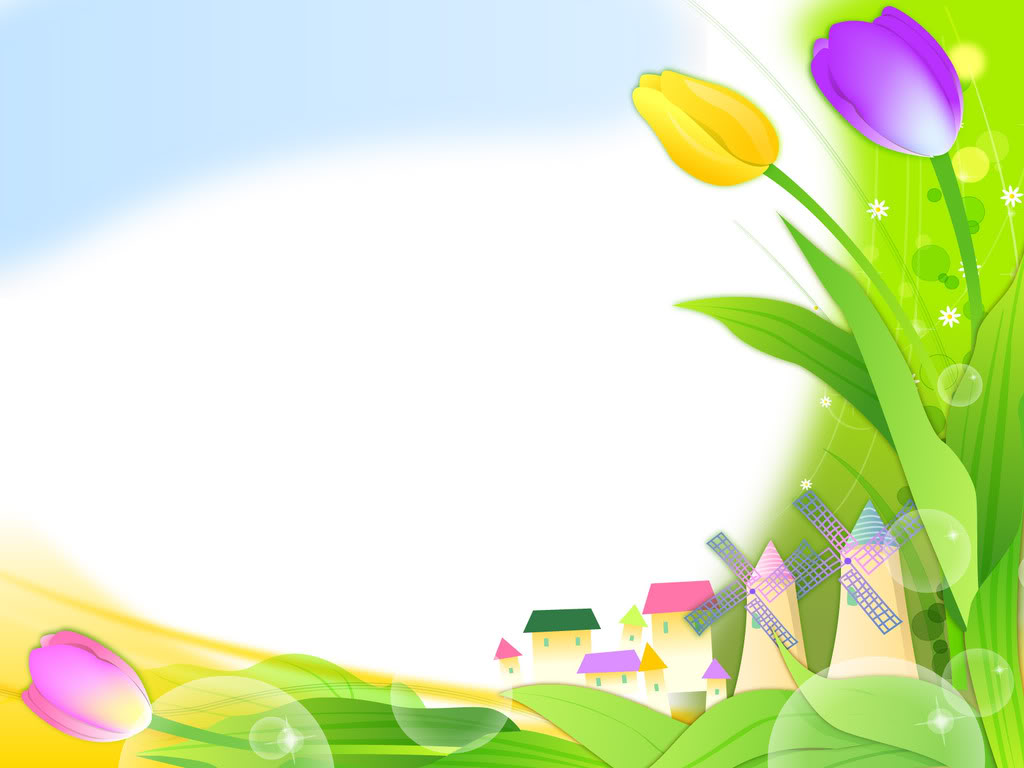 Tìm hiểu bài
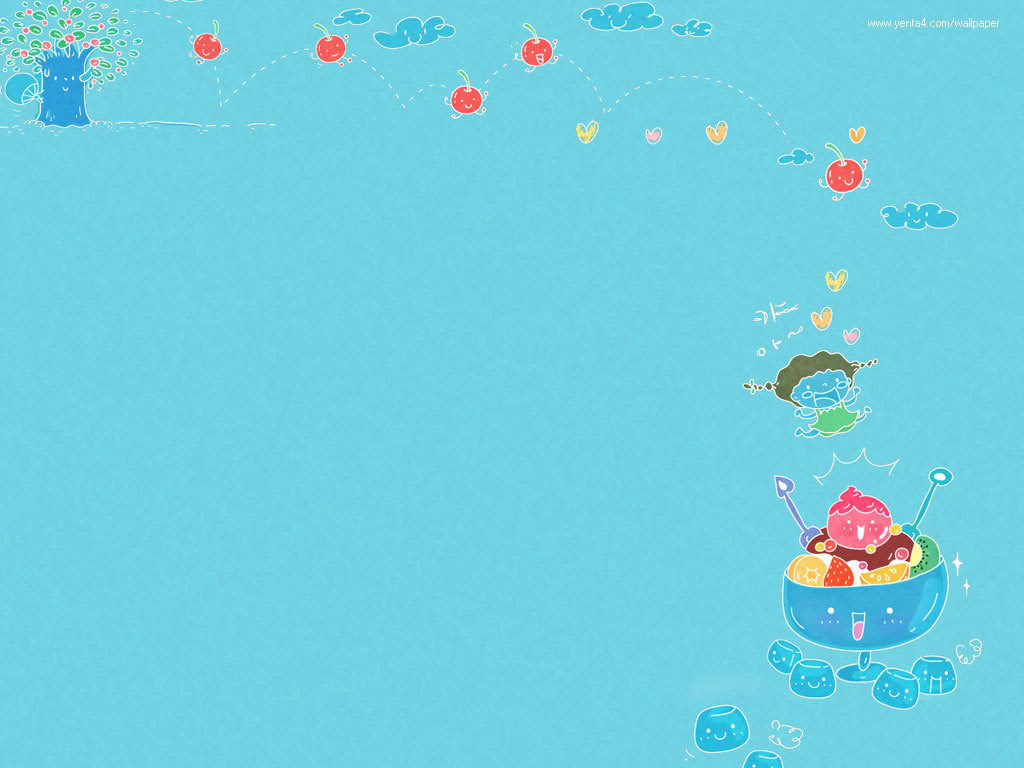 Trong hai khổ thơ đầu, trăng được so sánh với những gì ?
Trăng hồng như quả chín
Trăng tròn như mắt cá
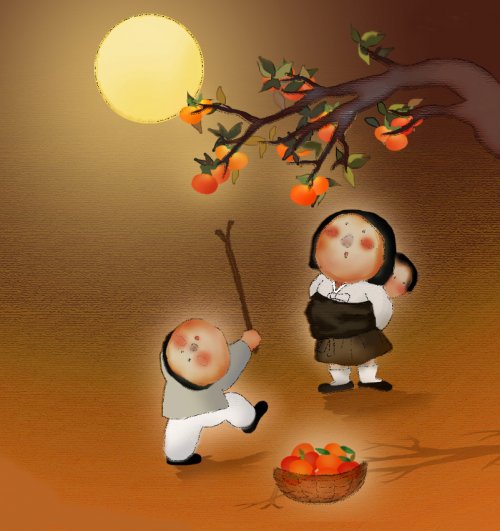 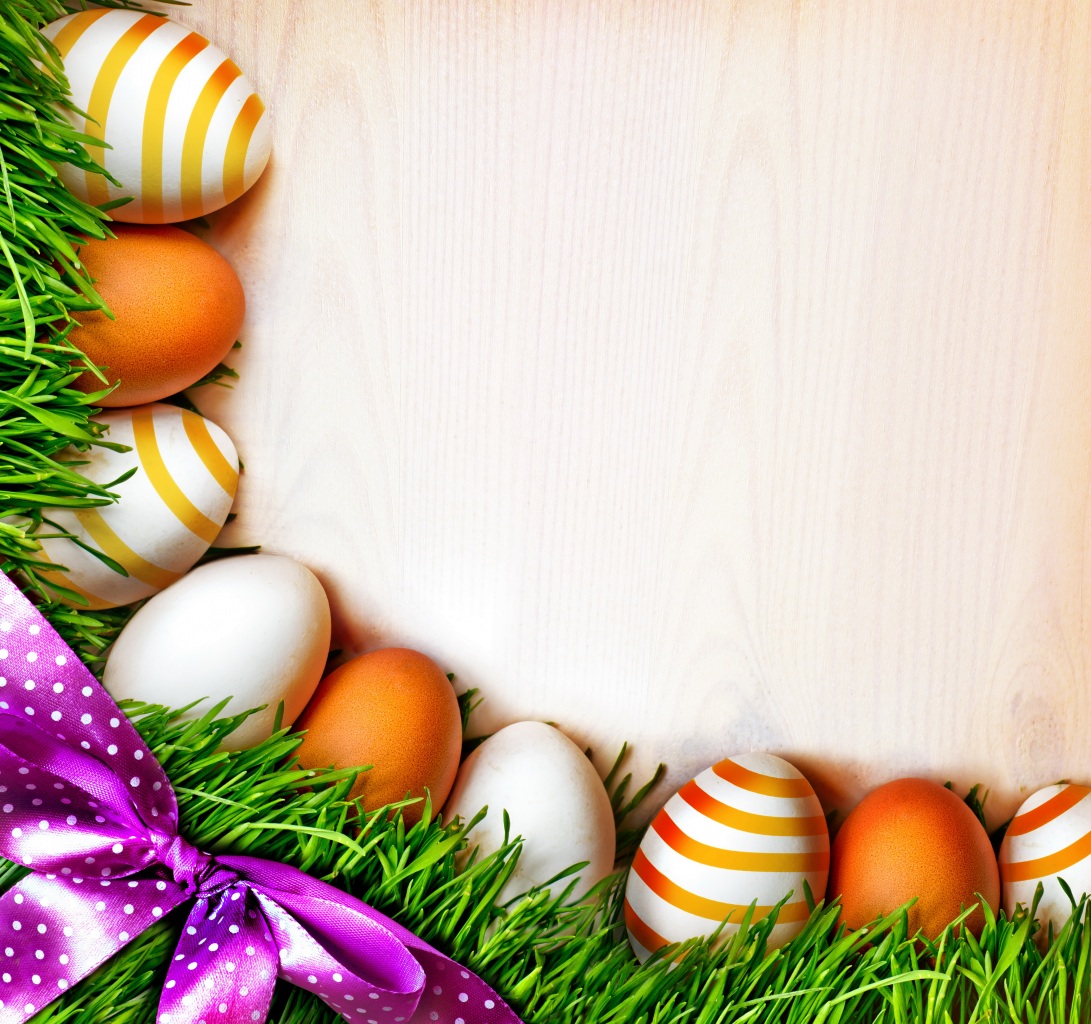 - Trăng đến từ cánh đồng xa vì trăng hồng như quả chín treo lửng lơ trước nhà.
- Trăng đến từ biển xanh vì trăng tròn như mắt cá không bao giờ chớp mi.
Vì sao tác giả nghĩ trăng đến từ cánh đồng xa, từ biển xanh ?
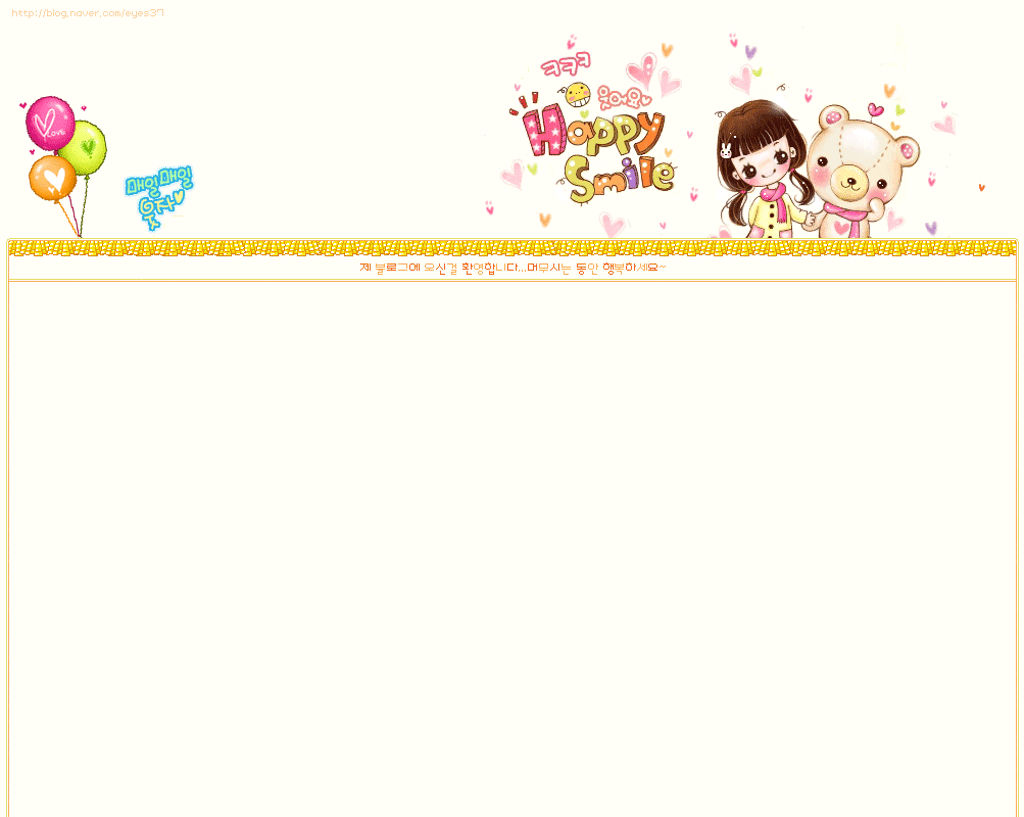 Trong mỗi khổ thơ tiếp theo, vầng trăng gắn với một đối tượng cụ thể. Đó là những gì, những ai ?
Đó là sân chơi, quả bóng, lời mẹ ru, chú Cuội, đường hành quân, chú bộ đội, góc sân.
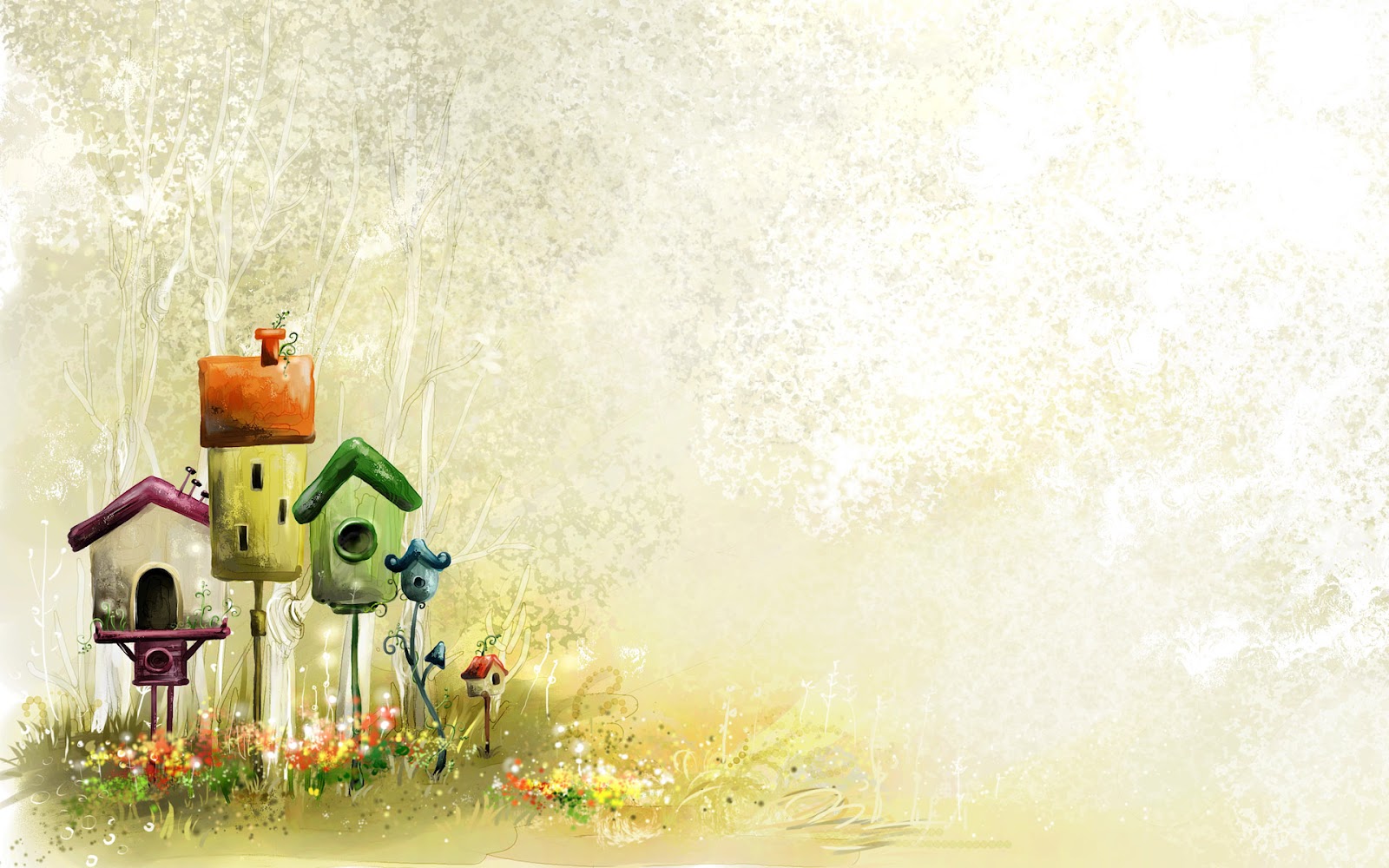 Những đối tượng mà tác giả đưa ra có ý nghĩa như thế nào đối với cuộc sống của trẻ thơ ?
Rất gần gũi, thân thương với trẻ thơ.
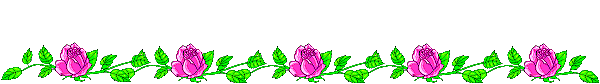 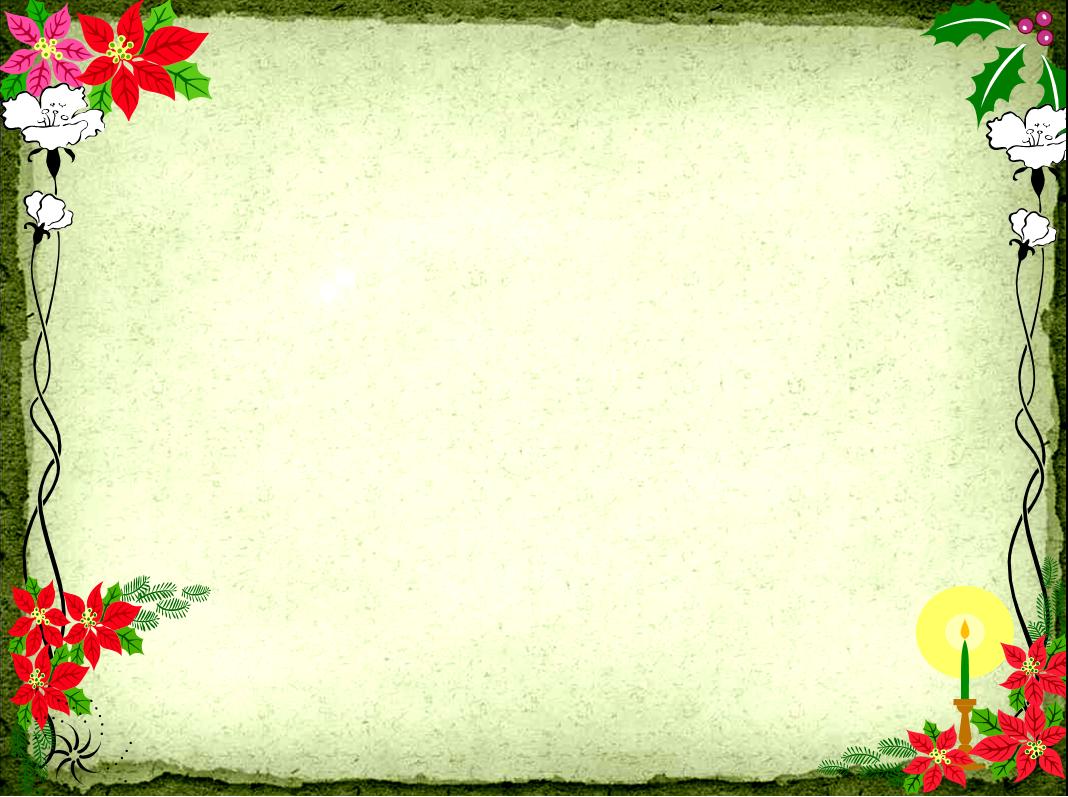 Bài thơ thể hiện tình cảm của tác giả đối với quê hương đất nước như thế nào ?
Tác giả rất yêu trăng, yêu mến, tự hào về quê hương đất nước, cho rằng không có nơi nào sáng hơn đất nước em.
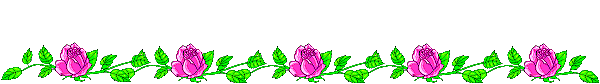 Nội dung
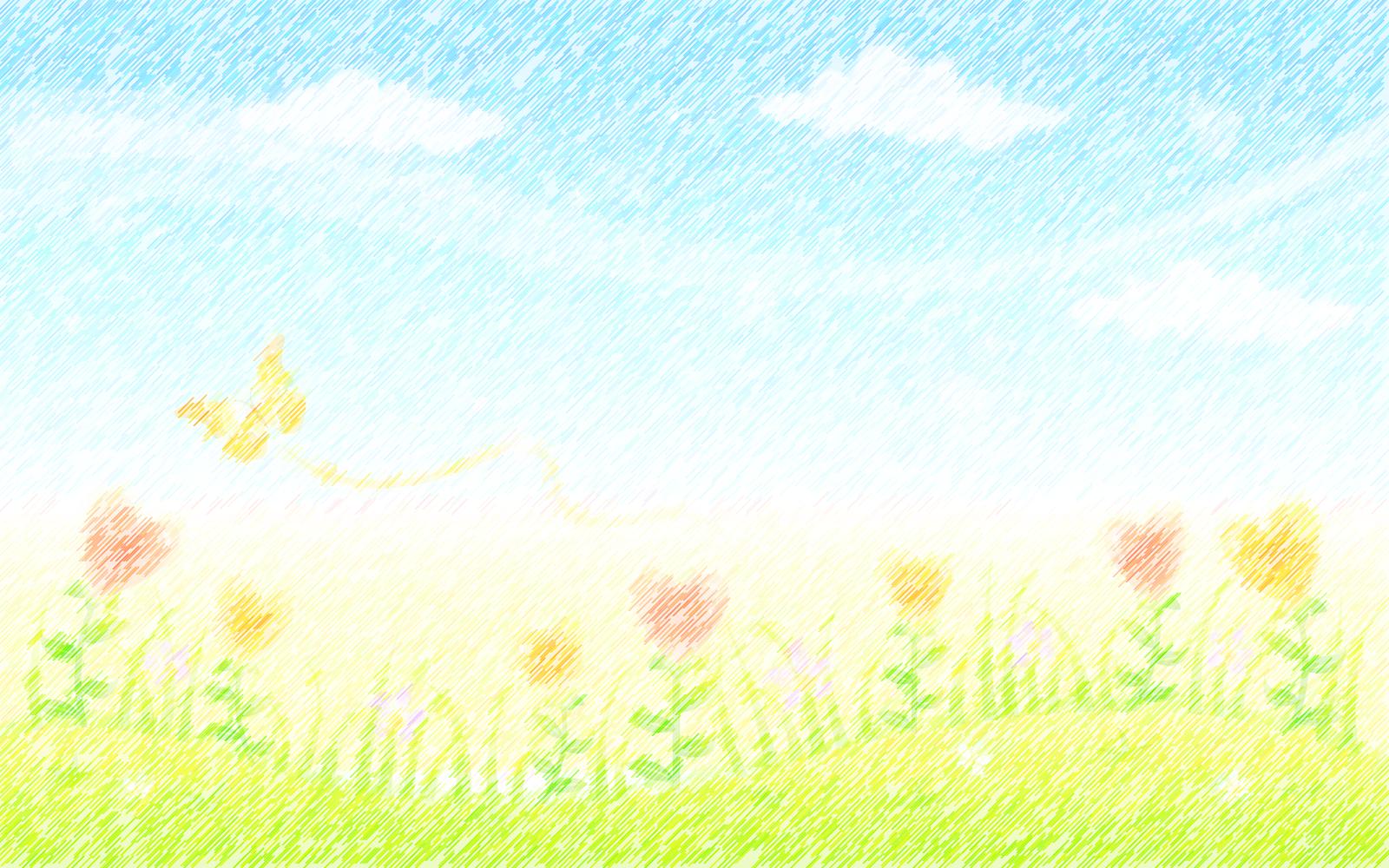 Bài thơ có ý nghĩa gì ?
Tình cảm yêu mến, gắn bó của nhà thơ đối với trăng và thiên nhiên đất nước.
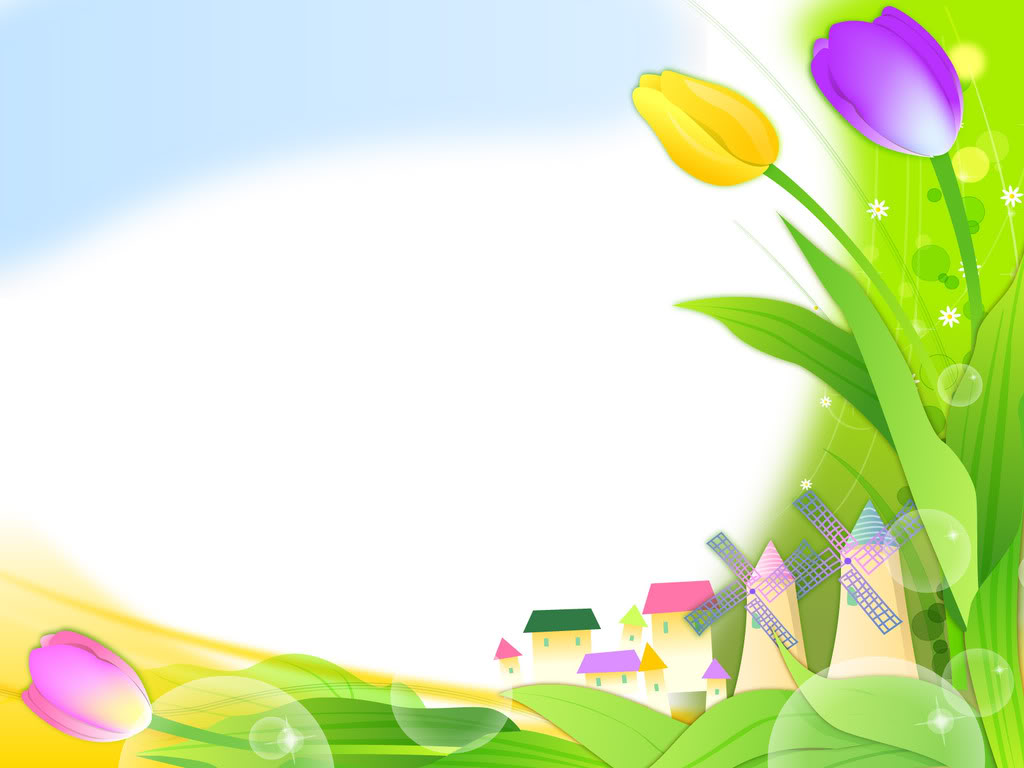 Luyện đọc diễn cảm
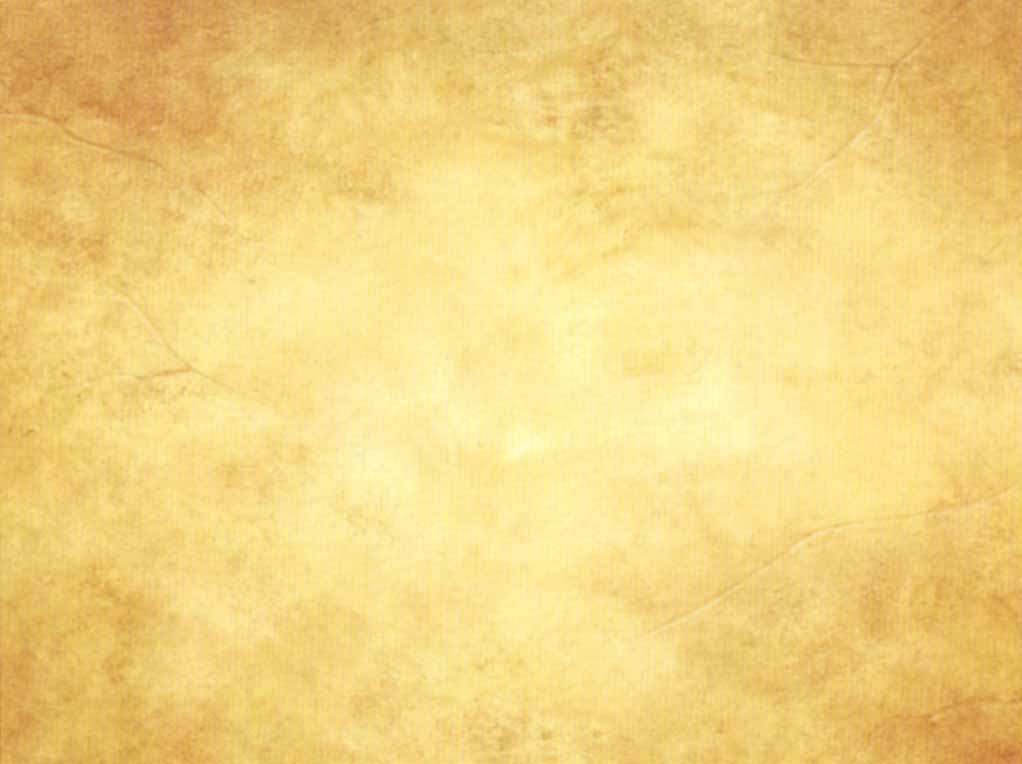 Trăng ơi…//từ đâu đến ?
Hay từ cánh rừng xaTrăng hồng như quả chínLửng lơ lên trước nhà.
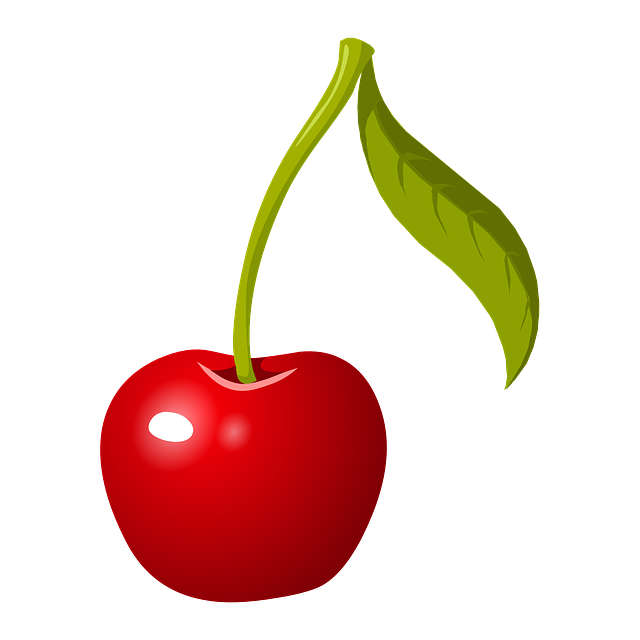 Trăng ơi…//từ đâu đến ?Hay biển xanh diệu kìTrăng tròn như mắt cáChẳng bao giờ chớp mi.
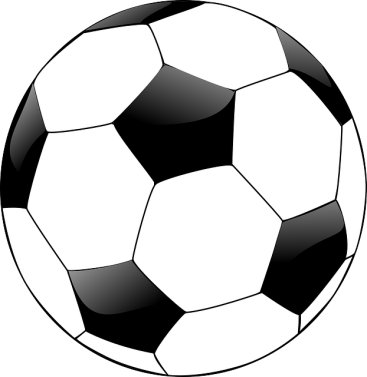 Trăng ơi...//từ đâu đến ?
Hay từ một sân chơi
Trăng bay như quả bóng
Bạn nào đá lên trời.
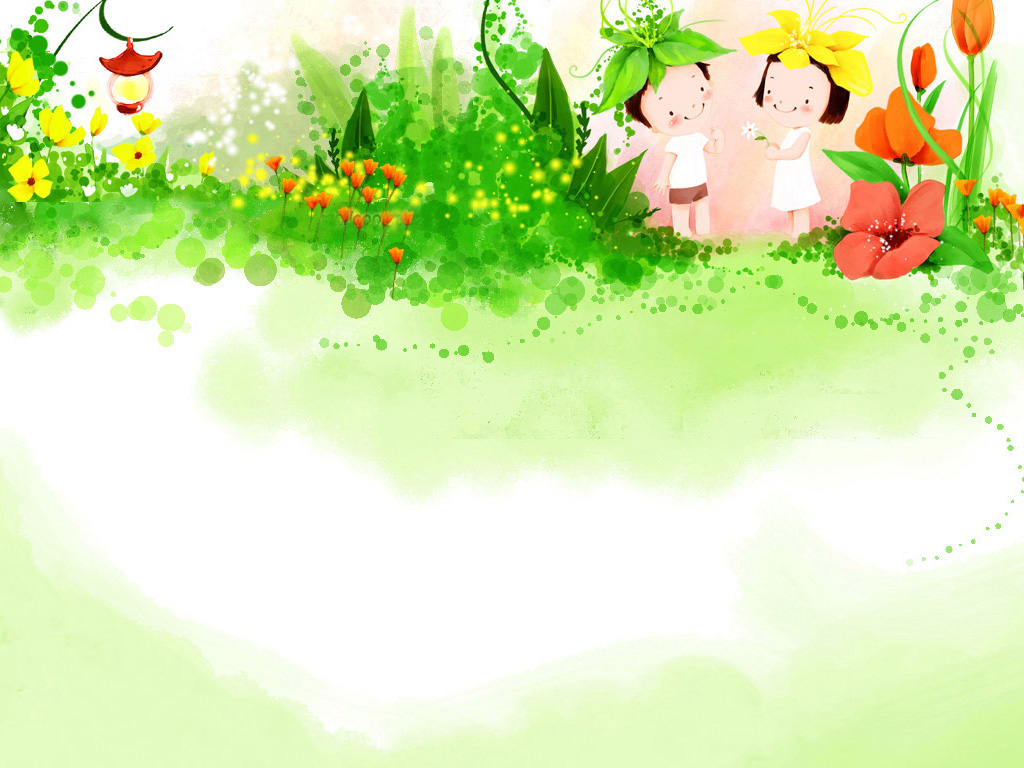 Củng cố
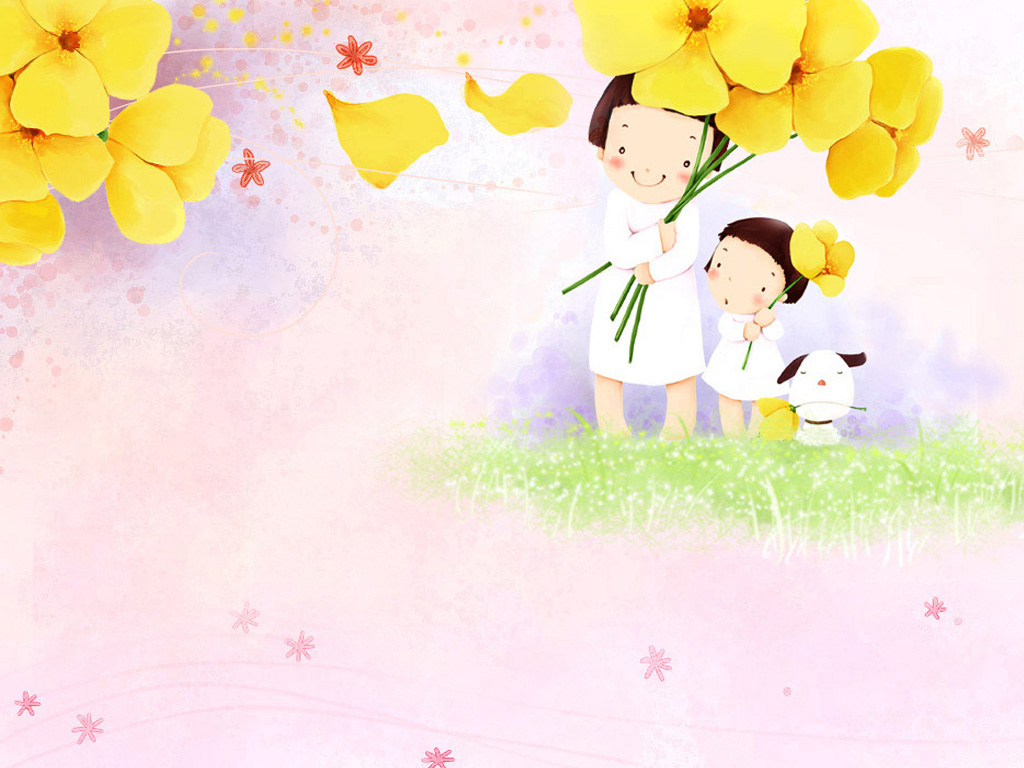 Dặn dò
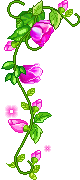 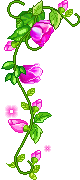 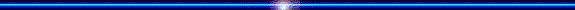 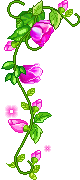 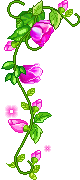 Kính chúc quý thầy cô, các em học sinh
khoẻ mạnh và hạnh phúc.
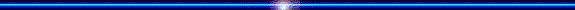 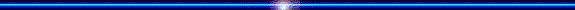 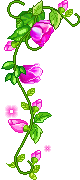 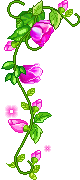 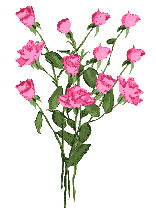 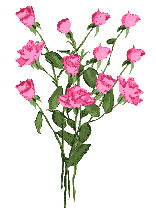 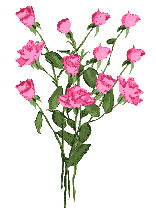 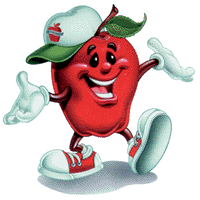 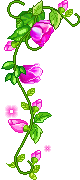 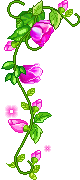 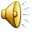 .
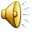 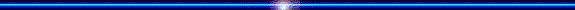